New Year's Eve
By Luca Schiffner
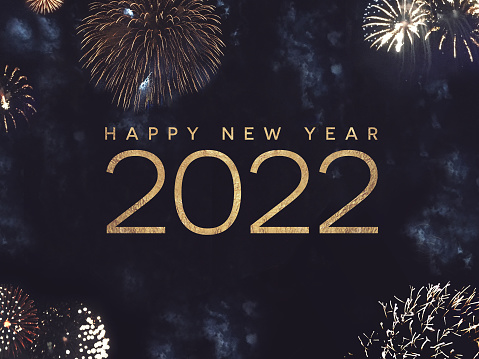 What I`m gonna do
On New Year's Eve, my friends and I go to a friend's garden and we will celebrate a little and, if this year possible, display fireworks. My plans for the next year are that I do more sport, go out more and do more for school.
My wishes for you
I hope that you all have a happy new year and that you celebrate well.